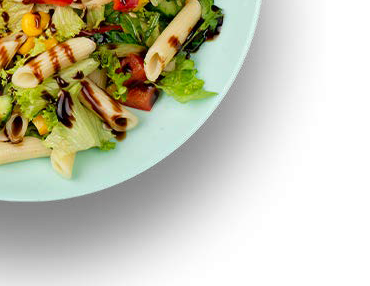 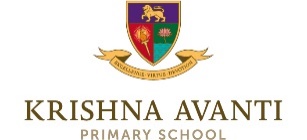 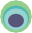 Autumn Term Menu 2023
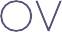 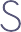 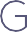 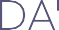 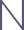 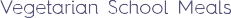 Leicester
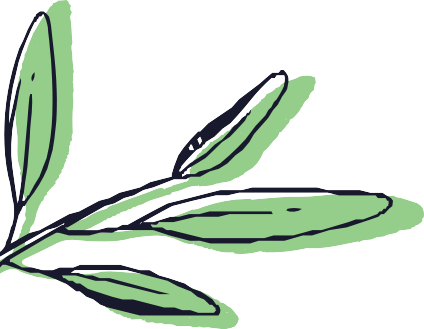 Please Note: Salad bar, fresh breads, Milk, fruits & seeds are available every day
Week 1—Aug 28, Sep 18, Oct 9 , 30 , Nov 20 , Dec 11, Week 2-  Sep 4, 25,  Nov 6, 27    Week 3– Sep 11, Oct 2, Nov 13, Dec 4
Ekadashi:  Sep 25, Oct 10, Nov 8, 23, Dec 8
Ekadashi Menu–  Fruits & salads  (A) Mix Veg  sabji & bread  (B) – Pizza & Chips (C) – Jacket potato & cheese; Dessert - Mango fruit salad
Allergens

         MU – Mustard   | Mk - Contains dairy | G - Contains Gluten |  S - Soya
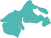 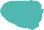